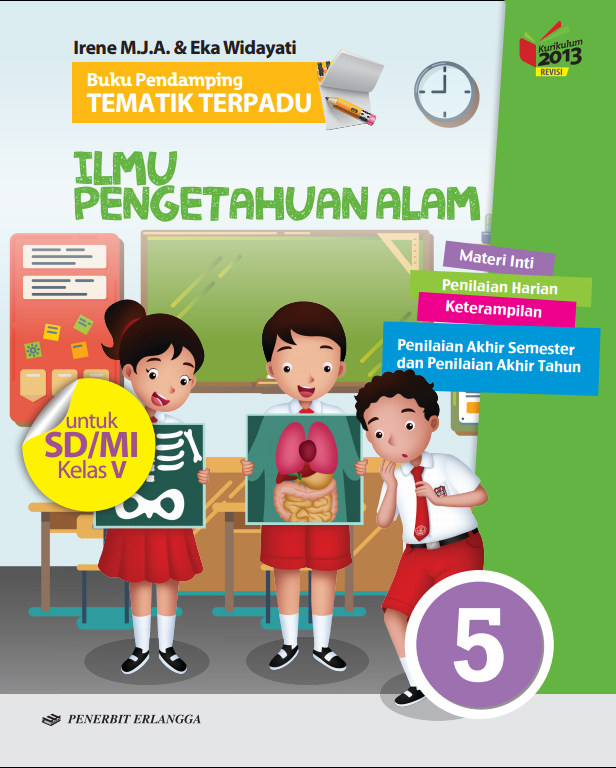 Media Mengajar
Buku Pendamping
TEMATIK TERPADU
IPA
untuk SD/MI Kelas V
HENI NURHAENI,M.Pd
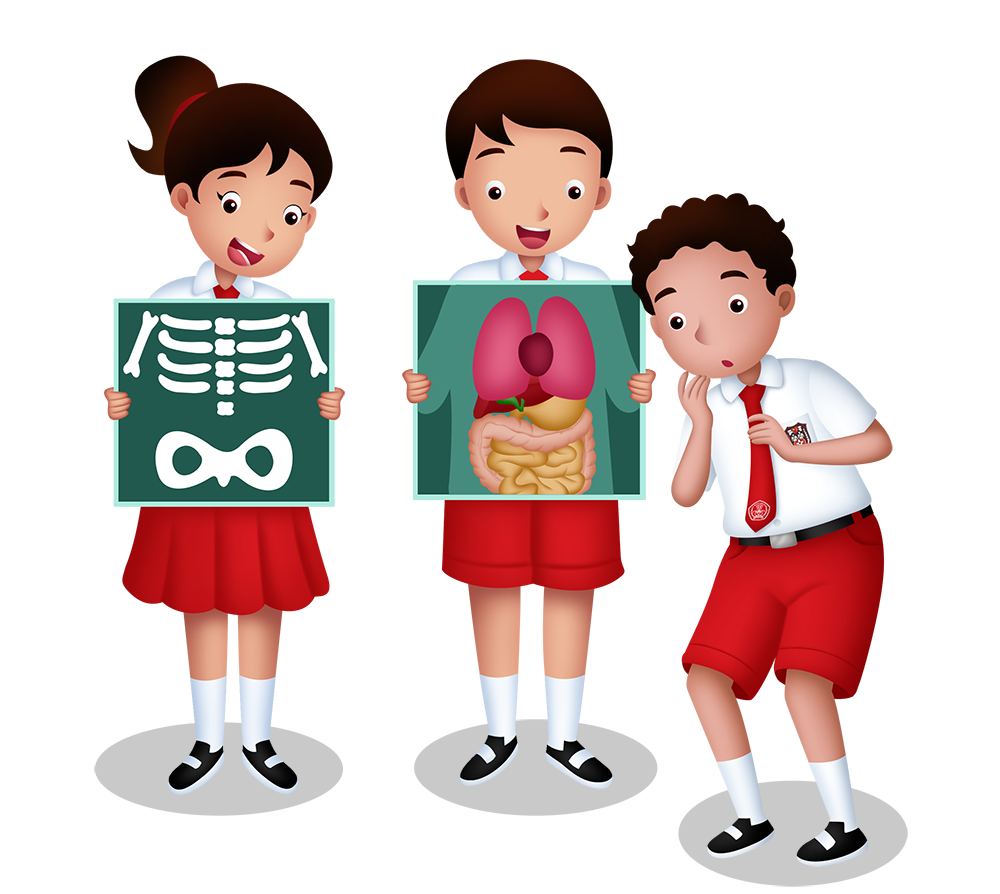 Tema 3
Sehat Itu Penting
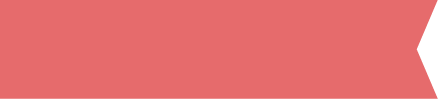 Materi Inti Subtema 1
KD 3.4
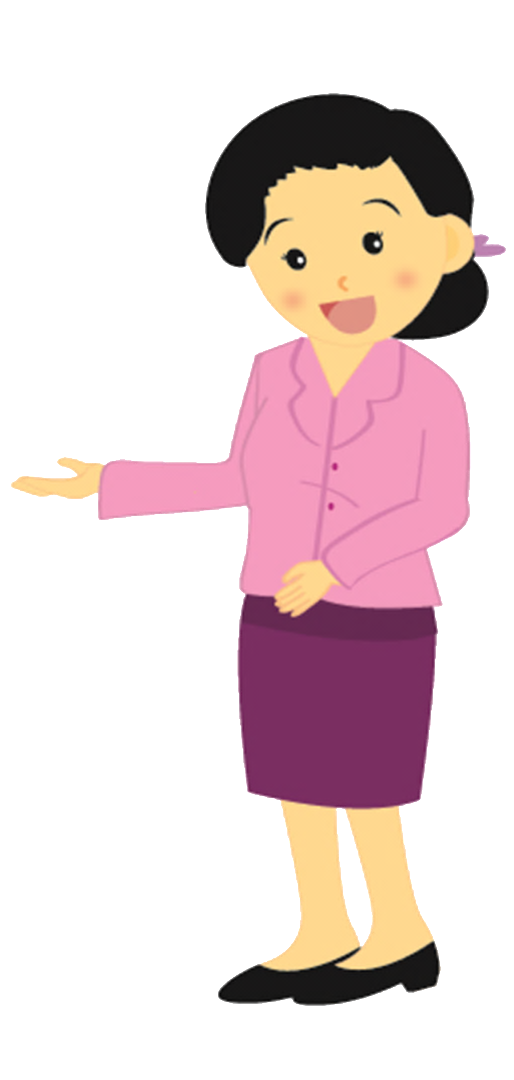 Sistem peredaran darah bertugas mengalirkan oksigen ke seluruh tubuh.
Peredaran darah yang lancar memungkinkan tubuh berfungsi dengan baik.
Organ peredaran darah manusia terdiri atas jantung, pembuluh darah, dan sel-sel darah.
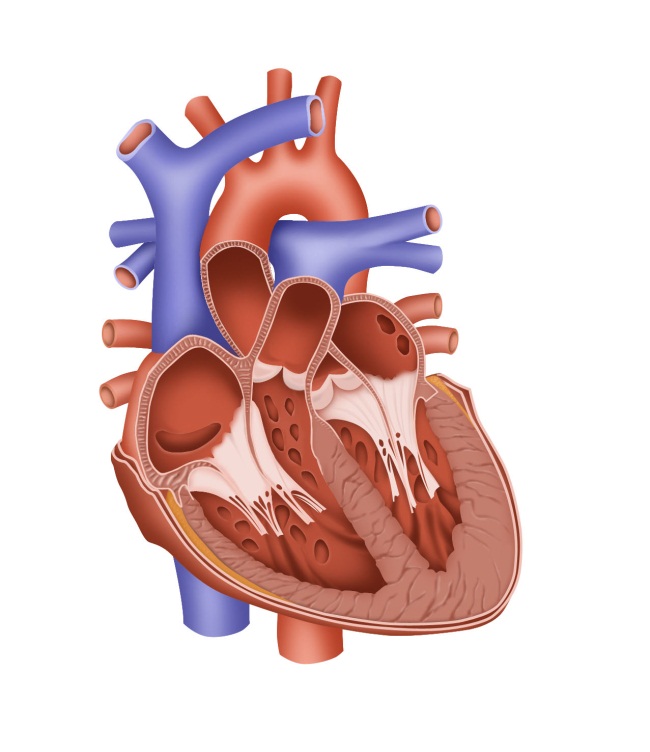 Jantung Manusia
Aorta mengalirkan darah dari jantung.
Serambi kiri menerima darah kaya O2 dari paru-paru.
Serambi kanan menerima darah kaya CO2 dari seluruh tubuh.
Katup jantung menjaga aliran darah tetap searah.
Bilik kanan memompa darah kaya CO2 ke paru-paru.
Bilik kiri memompa darah kaya O2 ke seluruh tubuh.
Sumber: shutterstock.com
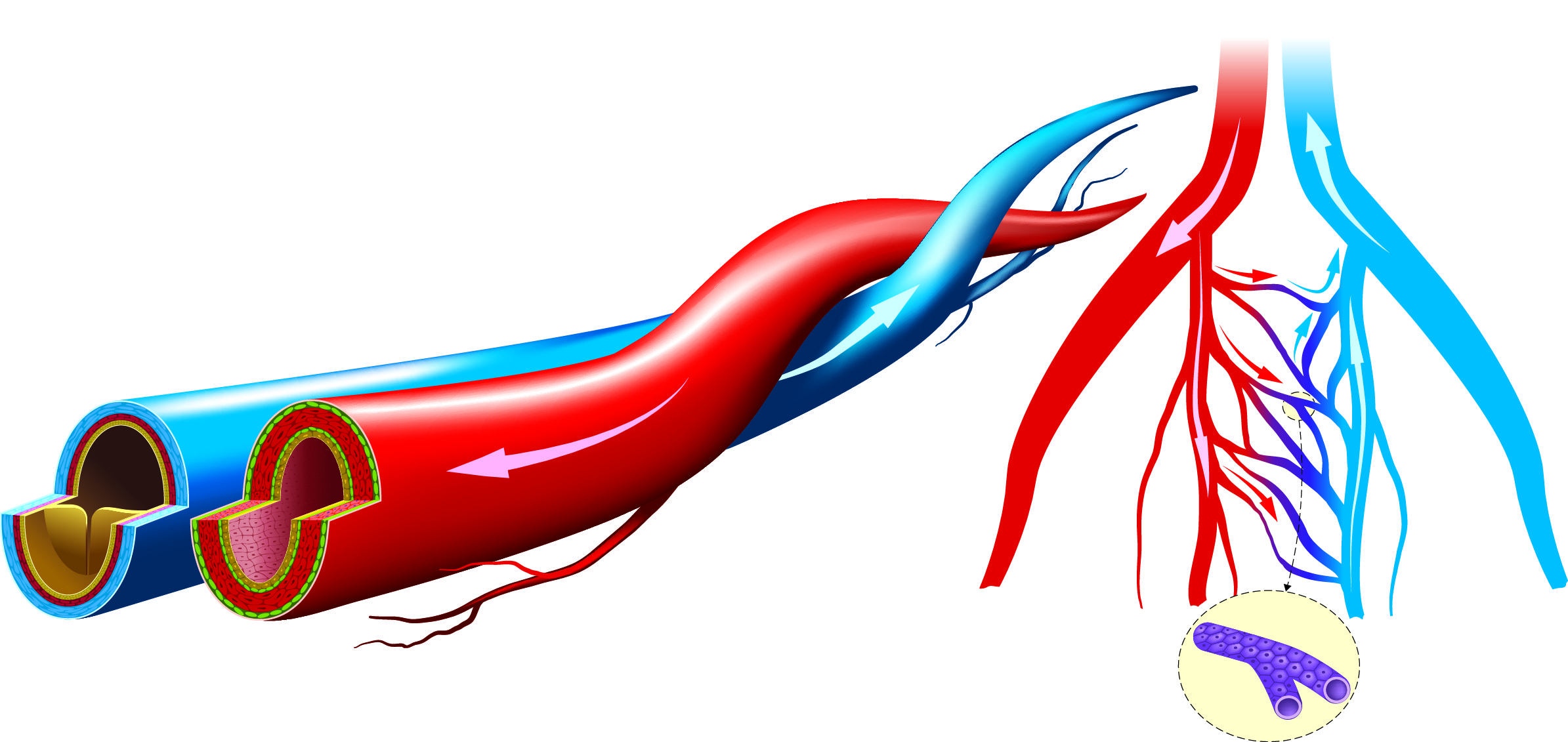 Pembuluh Darah Manusia
Arteri
Vena
Pembuluh darah manusia terdiri atas tiga jenis, yaitu:
Kapiler
Arteri (pembuluh nadi), yaitu pembuluh darah yang mengalirkan darah dari jantung.
Sumber: shutterstock.com
Vena (pembuluh balik), yaitu pembuluh darah yang mengalirkan darah menuju jantung.
Kapiler, yaitu pembuluh darah sangat kecil yang berhubungan langsung dengan sel-sel jaringan tubuh.
Perbedaan Pembuluh Arteri dan Vena
Komponen Darah Manusia
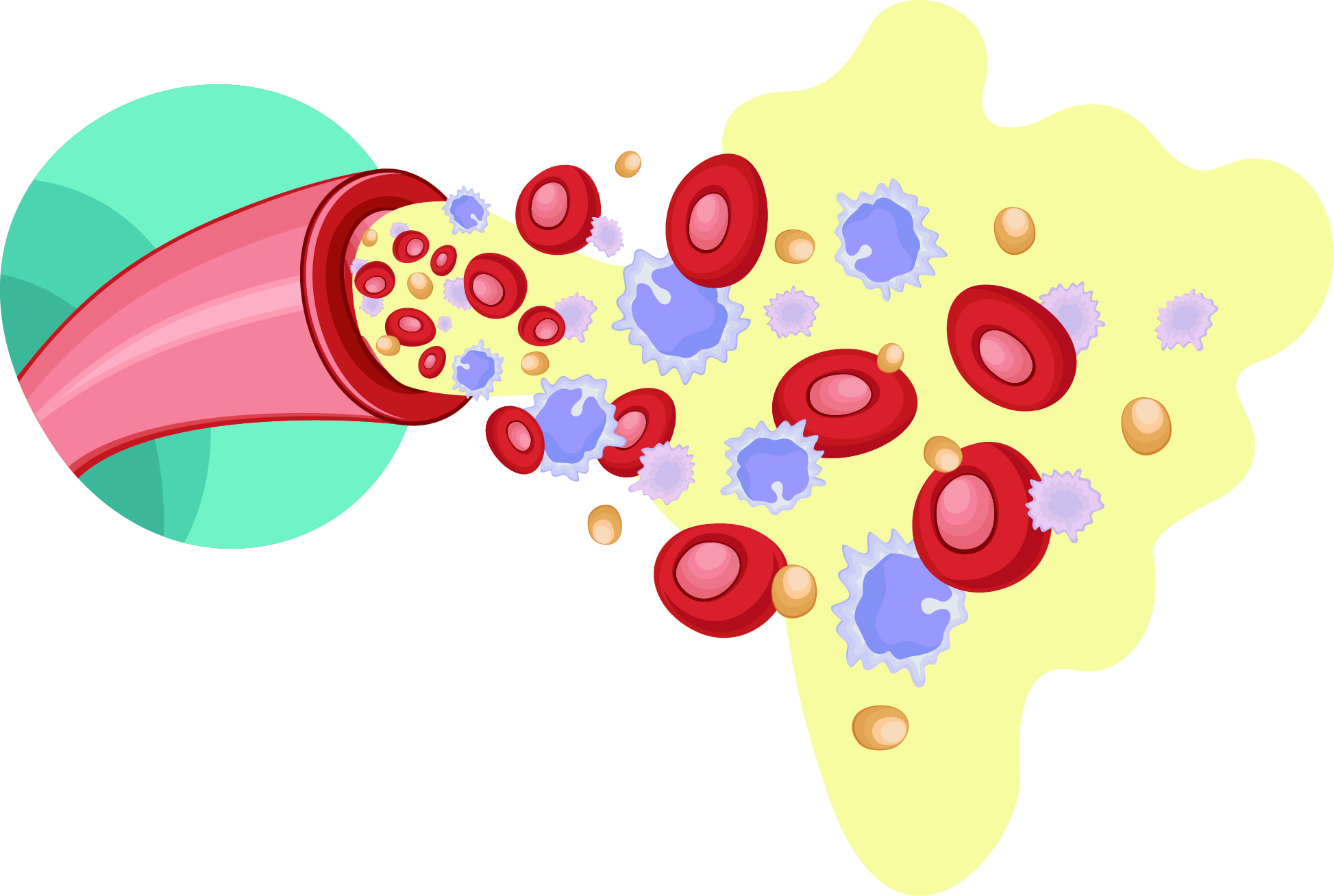 Plasma darah, berfungsi untuk mengedarkan sari makanan, protein, dan hormon.
Trombosit (keping darah), berfungsi membantu pembekuan darah.
Eritrosit (sel darah merah), berfungsi membawa O2 ke seluruh tubuh dan CO2 ke paru-paru.
Leukosit (sel darah putih), berfungsi melawan kuman yang masuk ke tubuh.
Sumber: shutterstock.com
Urutan peredaran darah pada manusia
Paru-paru
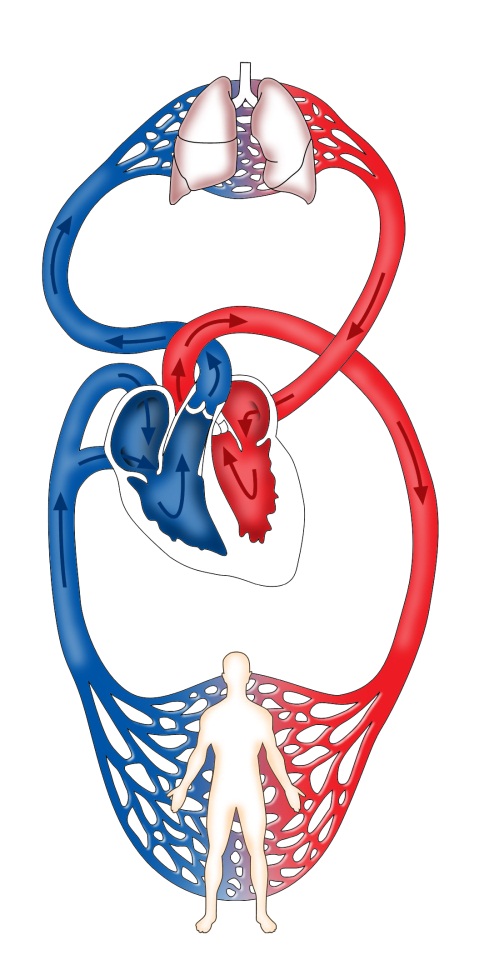 Peredaran darah besar
bilik kiri → aorta → kapiler seluruh tubuh → vena atas dan bawah → serambi kanan.
Aorta
Serambi kiri
Serambi kanan
Bilik kanan
Bilik kiri
Peredaran darah kecil
bilik kanan → arteri paru-paru → paru-paru → vena paru-paru → serambi kiri.
Seluruh tubuh
Terbuka  darah mengalir tanpa melalui pembuluh darah.
Sistem Peredaran Darah Hewan
Tertutup  peredaran darah di dalam pembuluh darah.
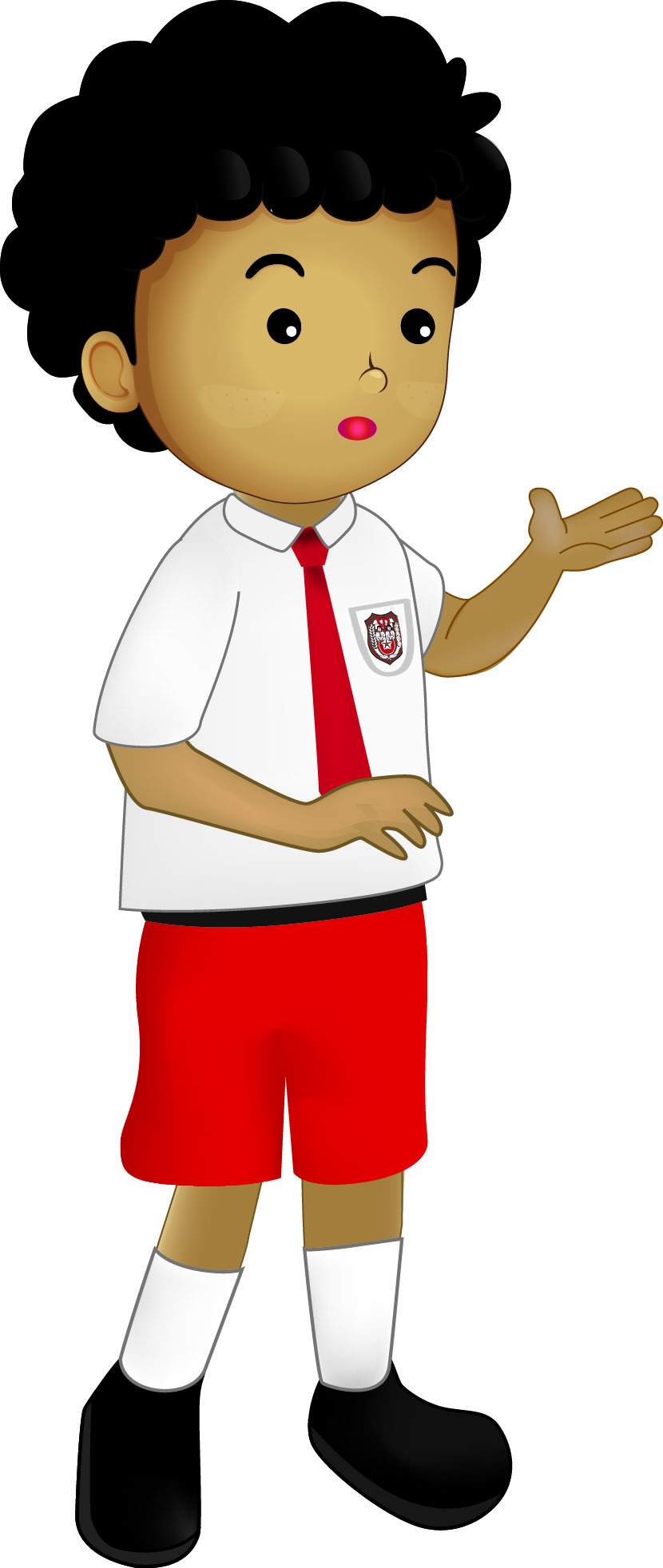 SELAMAT BELAJAR 
DAN 
TETAP SEMANGAT
HENI NURHAENI,M.Pd